第一部分　河南中考考点过关
第四章　物态变化
考法1
温度计的使用、温度的估测
1.[2016河南,17(2)]测量是生活和学习中的一项基本技能.如图所示,用体温计测量体温,该体温计的分度值是　　　　℃,体温计的示数是　　　　℃.
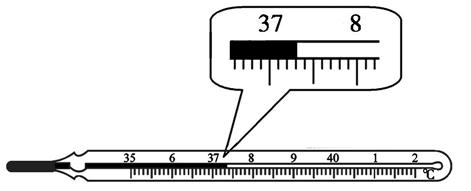 0.1
37.3
2.[2013河南,8]为了解自己的身体状况,小丽做了一些测量,其中记录错误的是 	                                                        (　　)
A.身高16 m    B.质量40 kg     C.体温37 ℃    D.1 min心跳75次
A
考法1
温度计的使用、温度的估测
拓展练习
3.[2020江苏无锡]如图所示,在探究冰的熔化特点时,为测量试管中碎冰的温度,应使温度计的玻璃泡与碎冰　    　　　,图中温度计的示数为　　　　℃.
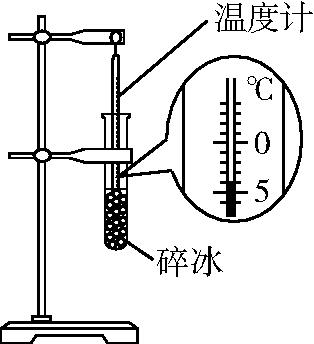 充分接触
-4
考法1
温度计的使用、温度的估测
拓展练习
4.[2020四川广元]学校在预防新冠肺炎期间,要求对每位师生进行体温检测.下列说法正确的是	                                             (　　)
A.体温计的量程是35 ℃~45 ℃ 
B.体温计的分度值是1 ℃ 
C.检测某同学体温是36.8 ℃,该同学体温正常 
D.冰水混合物的温度一定为0 ℃
C
考法2
物态变化的辨识和解释
类型1　自然界中的物态变化
5.[2018河南,2]自然界中的水循环是通过水的物态变化实现的.地面上江、河、湖、海中的水在太阳的照射下不断　     　　　成水蒸气,流动的水蒸气遇到冷的空气后　　　　成小水滴或直接　　　　成小冰晶,就形成了云.在一定的条件下,小冰晶将熔化成水与原来的小水滴一同下落,形成雨水,汇集到江、河、湖、海中. 
6.[2012河南,5]北极和南极是冰雪的世界,虽然降水量很小,但那里的空气比北京的空气还要湿润,因为冰雪可以　　　成水蒸气.
汽化(或蒸发)
液化
凝华
升华
考法2
物态变化的辨识和解释
7.[2011河南,2]清晨荷叶上常挂有晶莹的露珠,这是由于夜间空气中的水蒸气遇冷
　     　　(填物态变化的名称)形成的. 
8.[2020河南,7]“霜降”是中国传统的二十四节气之一,霜的形成属于	(　　)
A.凝固	B.液化	C.凝华	D.升华
类型2　生活中的物态变化
9.[2015河南,5]信阳“毛尖”深受人们喜爱,在制茶过程中,通过加热能使新鲜茶叶中的水分快速　　　　(填物态变化名称),这便是制茶工序中的“杀青”.
液化
C
汽化
考法2
物态变化的辨识和解释
10.[2013河南,3]生活中的“粘”字常与一些物理现象有关,如:吃冰棒时会感到粘舌头,这是由于水发生了　　　　现象(填物态变化名称). 
11.[2017河南,10]下列对生活中的物理现象及其原因分析,错误的是	(　　)
A.游泳后,从水中出来感觉较冷,是由于水蒸发时吸热
B.冬天,窗玻璃上出现冰花,是由于水蒸气发生了凝华
C.夏天,常用干冰给食品保鲜,利用了干冰熔化吸热
D.冬天,在保存蔬菜的菜窖里放几桶水,利用了水凝固放热
凝固
C
考法2
物态变化的辨识和解释
12.[2015河南,12]生活中我们常看到“白气”,下列有关“白气”形成的说法正确的是                                                         	(　　)
A.文艺演出时舞台上经常施放“白气”,这是干冰在常温下的升华现象
B.夏天从冰箱取出的冰棍周围冒“白气”,这是空气中水蒸气的凝华现象
C.深秋清晨的河面上经常出现“白气”,这是河面上水蒸气的汽化现象
D.冬天水烧开后壶嘴处喷出“白气”,这是壶嘴喷出的水蒸气的液化现象
D
考法2
物态变化的辨识和解释
类型3　教材演示实验中的物态变化
13.[2014河南,4]如图所示,把少量碘放入锥形瓶中,瓶口加盖玻璃片.微微加热,瓶中充满紫色的碘蒸气,此过程碘发生的物态变化是　　　　.停止加热,碘蒸气凝华,看到的现象是　        　　　　　　　　　　　.
升华
紫色碘蒸气消失,瓶内出现固态碘
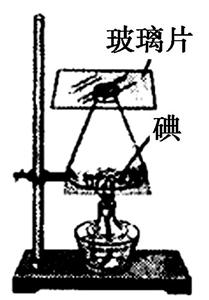 考法2
物态变化的辨识和解释
拓展练习
14.[2020江苏苏州]在烧瓶中注入刚刚沸腾的水,塞紧瓶塞,将烧瓶倒置,再用冷水浇烧瓶的底部,可以看到水又重新沸腾起来,如图.该实验现象说明了	       (　　)
A.沸腾过程需要吸热
B.沸腾过程需要放热
C.水的沸点与环境温度有关
D.水的沸点与水面上方气压有关
D
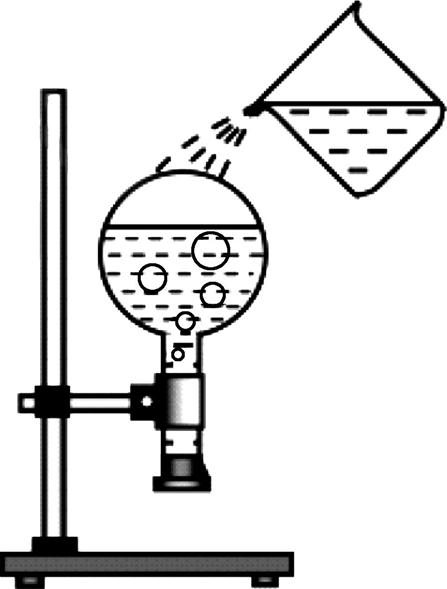 考法3
固体熔化(凝固)时的温度—时间图像
15.[2016河南,7]如图是某种物质温度随时间变化的图像.该图像描述的过程可能是	                                                             (　　)



A.蜡的熔化         B.海波的熔化         C.水的凝固         D.玻璃的凝固
B
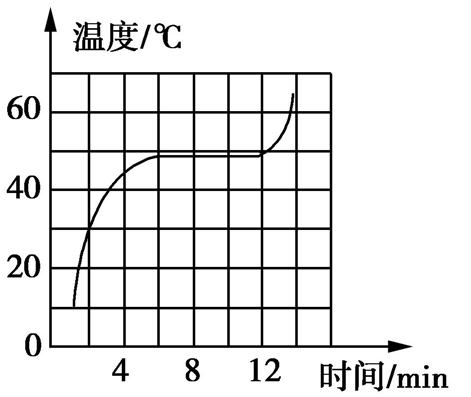 考法3
固体熔化(凝固)时的温度—时间图像
拓展练习
16.[2020湖南株洲]某晶体熔化时温度随时间变化的图像如图所示,下列判断正确的是                                                       	    (　　)
A.第5 min,晶体开始熔化
B.晶体熔化过程持续20 min
C.晶体在熔化过程中不吸收热量
D.晶体的熔点是80 ℃
D
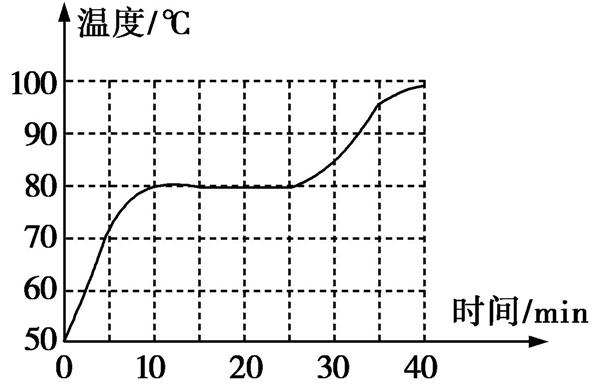 考法4
探究晶体的熔化规律
17.[2011河南,19]小聪在“探究晶体的熔化规律”实验中,所用装置如图所示.下表为他记录的实验数据,请根据装置图和表中数据回答下列问题:
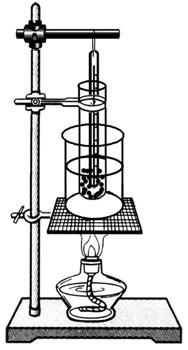 考法4
探究晶体的熔化规律
(1)实验时,将装有晶体的试管放入盛有水的烧杯中加热,试管在水中的深度要适当.其“适当”的含义是:___________________________________________________和                                  . 
(2)该晶体的熔点是　　　℃. 
(3)小聪从数据中还发现:该物质在开始2 min比最后2 min升温快,这是由于它在固态时的吸热能力比液态时的吸热能力　　　(选填“强”或“弱”).
试管不接触烧杯底
试管中装有晶体的部分浸没在水中
0
弱
考法5
探究水沸腾时温度变化的特点
18.[2019河南,17]利用如图甲所示装置做“探究水沸腾时温度变化的特点”实验.
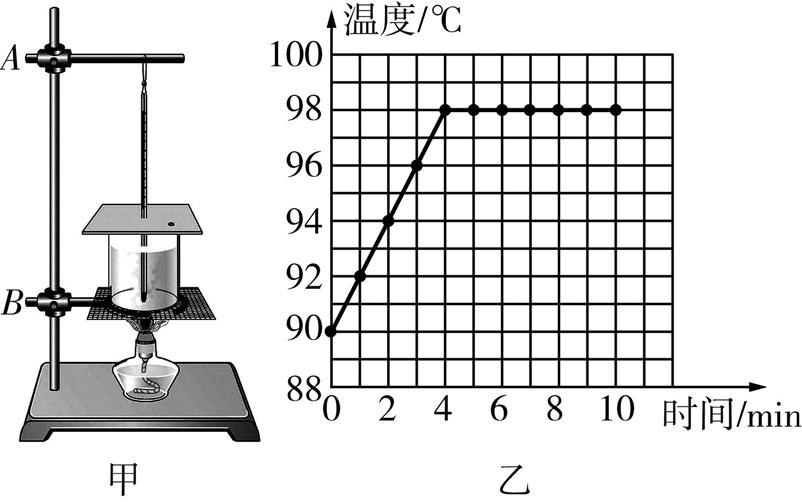 考法5
探究水沸腾时温度变化的特点
(1)按规范组装器材,在安装温度计时,玻璃泡碰到了烧杯底,此时应适当将__________
(选填“A处向上”或“B处向下”)调整. 
(2)实验前,向烧杯中倒入热水而不是冷水,这样做是为了_______________________. 
(3)由实验数据绘制出温度随时间变化的图像,如图乙所示.分析图像可知,水的沸点是
　　　　℃,还可获得的信息有:　　　　　　　　　　　　　                 　.
(写出一条即可)
A处向上
减少水加热到沸腾的时间
水沸腾时,温度不变(或当地气压低于1标准大气压)
98
考点1
温度及温度计
1.温度:物理学中通常用温度来表示物体的①　　　　　　. 
2.摄氏温度
(1)单位:常用单位是摄氏度,符号是②　　　　.  
(2)定义:把标准大气压下冰水混合物的温度定为③　　　℃,④　　　　的温度定为100 ℃. 
(3)常考温度的估测:
人体正常的体温约为37 ℃;
洗澡水的温度约为42 ℃;
人们感觉舒适的气温约为23 ℃;
冰箱冷藏室的温度约为4 ℃;
冰箱冷冻室的温度约为-18 ℃.
冷热程度
℃
0
沸水
考点1
温度及温度计
3.温度计
(1)常用温度计的原理: 液体的⑤　　　　　　. 
(2)常见温度计:实验室用温度计、体温计、寒暑表.
(3)温度计的使用:


                             甲                乙
热胀冷缩
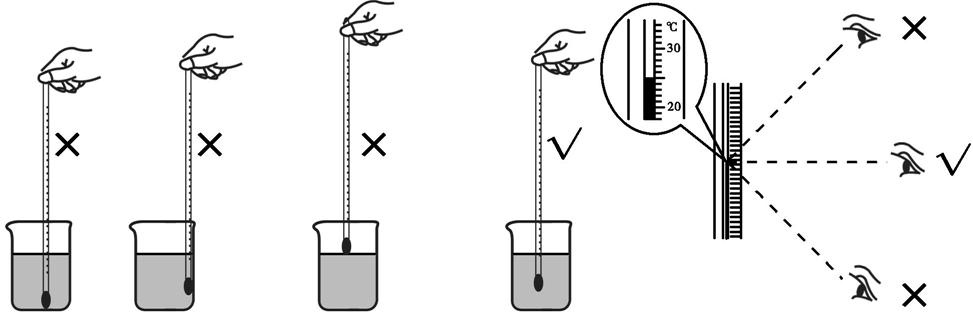 考点1
温度及温度计
a.估:估计被测物体的⑥　　　　. 
b.选:根据估测的温度选择⑦　　　　和⑧　　　　合适的温度计. 
c.放:把温度计的玻璃泡与待测液体充分接触,但不能触碰⑨　　　　　或⑩_________
(如图甲). 
d.读:待温度计的示数稳定后再读数,读数时,温度计的玻璃泡不能（11）　　　　　　,视线要与液柱的液面（12）　　　(如图乙). 
e.记:测量结果包括数值和单位.图乙中温度计的示数为（13）　　　　.
温度
量程
分度值
容器底
容器壁
离开待测液体
相平
25 ℃
考点1
温度及温度计
易失分点
温度计读数时,应特别注意先判断温度计中的液柱的液面在零刻度线的上方还是下方.若图中没有标明零刻度,则温度计上的数字若由下往上越来越(14)　　　     　,则为“零上”,若由下往上越来越(15)　　　　,则为“零下”.
大
小
考点1
温度及温度计
4.体温计
(1)用途:测量人体的温度.
(2)量程及分度值:量程为35~42 ℃,分度值为0.1 ℃.
(3)特殊构造:有缩口,如图所示,这种构造使得体温计可以离开人体读数.


(4)使用:使用前,必须将体温计中的水银甩回到玻璃泡中.
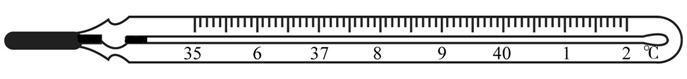 考点1
温度及温度计
得分指南
在使用体温计测体温时,若体温计的示数为t0,没有甩就用此体温计给某人测量体温,设该人的体温为t,如果t≥t0,体温计的最终示数为t,测量结果准确;如果t<t0,体温计的最终示数为t0,测量结果不准确,偏大.
考点2
六种物态变化类型的辨析
固
液
熔化
吸
凝固
液
固
放
考点2
六种物态变化类型的辨析
液
气
汽化
吸
考点2
六种物态变化类型的辨析
液
气
液化
放
固
气
升华
吸
气
固
凝华
放
考点3
晶体与非晶体
有
无
考点3
晶体与非晶体
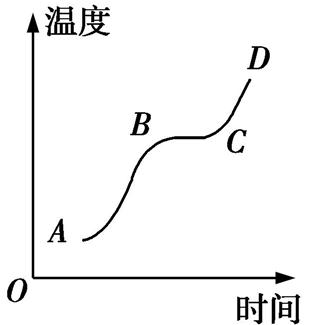 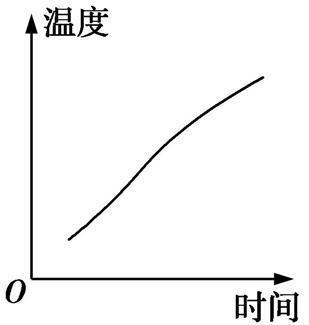 吸收
温度
考点3
晶体与非晶体
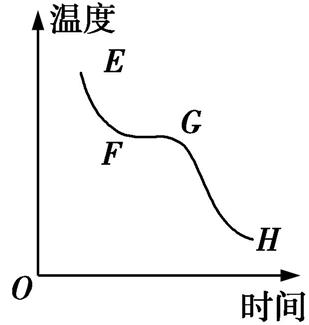 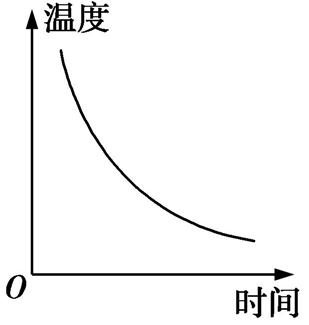 放出
温度
考点4
汽化的两种方式
吸
汽化
表面
表面
内部
沸点
持续吸热
考点4
汽化的两种方式
(1)液体沸腾时的规律:沸腾过程中吸热但温度不变.
(2)沸点:液体沸腾时的（53）   　　　叫沸点.液体的沸点受（54）__________的影响,1标准大气压时,水的沸点为（55）　　　　℃.
大气压
温度
100
易错小练
1.“白气”（56）　　　　(选填“是”或“不是”)气体(水蒸气). 
2.水蒸气（57）　　　　(选填“能”或“不能”)用肉眼看到.
不是
不能
人教八上
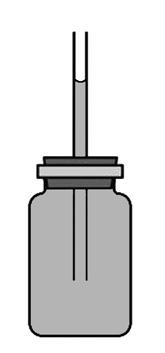 【命题总结】
(1)温度计的工作原理
(2)物理方法的应用
(3)实验设计
【一题通关】
1.为了探究常用温度计的工作原理,某同学取来一只装满煤油的玻璃瓶,用橡皮塞塞紧瓶口,再将一根两端开口的细玻璃管穿过橡皮塞插入煤油中,就制成了一个简易温度计.
人教八上
(1)将玻璃瓶放入热水中,发现细玻璃管中的液面　　   　,在此过程中瓶内煤油的密度   　　　,该温度计是根据液体的　　　　　　的原理工作的. 
(2)为了提高该温度计的精度,请写出一条改进方法:　　　　　　　　　　　______
_   ___________.
(3)请你写出一个与该温度计测温度所用的研究方法相同的实验:_________________
_________________________________________________________________________
________________________.
上升
变小
热胀冷缩
换用更细的玻璃管(或改用容积
大一点的瓶子)
探究声音产生的
原因时,通过竖直悬挂的乒乓球反复被与其接触的正在发声的音叉弹开来
显示声源在振动
人教八上
(4)利用该实验装置还可以演示力能使物体发生形变,请你写出操作过程和观察到的实验现象.________________________________________________________________
________________________________________________________________________
___________________.
用力挤压瓶子观察到细玻璃管中的液面上升;松手后细玻璃管中的液面
显示声源在振动迅速回到原位置;再用更大的力挤压瓶子,观察到细玻璃管中的
液面上升得更高
人教八上
【命题总结】
(1)能量的转化
(2)物态变化
(3)水沸腾时温度的变化特点
(4)沸点与气压的关系
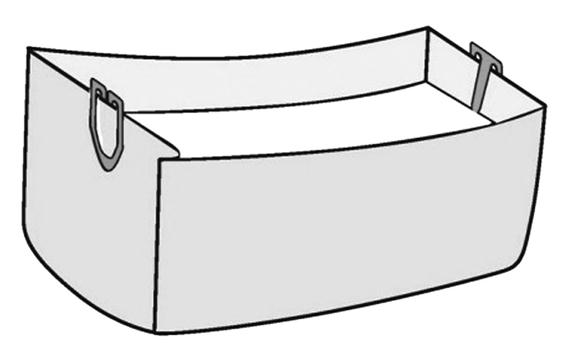 【一题通关】
2.如图所示是某同学制作的一个小纸锅,已知纸的着火点约为180 ℃,酒精灯外焰的温度约为500 ℃.请你根据所学知识回答下列问题:
人教八上
(1)用酒精灯给纸锅加热,酒精燃烧过程中将　　　 能转化为内能,加热过程中,水面上方会冒出“白气”,“白气”是　　　　　(填物态变化名称)形成的. 
(2)用酒精灯在纸锅下方加热一段时间后,水沸腾了,纸锅　　　　　(选填“会”或“不会”)燃烧,原因是:水的沸点　　　　　　(选填“高于”或“低于”)纸的着火点.在加热过程中,水不断　　　热量,当水沸腾后,水继续　　　　热量,温度　　　. 
(3)若用温度计测得水的沸点为99 ℃,则说明当地的气压　　　(选填“高于”“低于”或“等于”)1标准大气压. 
(4)请写出本实验的注意事项:　                       　　　　　　　　　　(写一条即可).
化学
液化
不会
低于
吸收
吸收
不变
低于
实验时不要让火苗烧到水面以上的纸(合理即可)
人教八上
【命题总结】
(1)物态变化
(2)改变内能的方式
(3)分子动理论
(4)实验设计
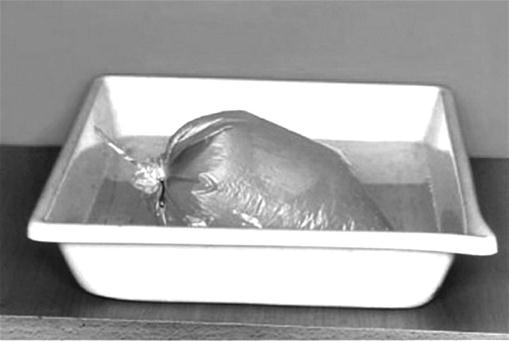 【一题通关】
3.在透明塑料袋中滴入几滴酒精,将袋挤瘪,排尽空气后用绳把口扎紧,然后将袋子放入80 ℃以上的热水中,如图所示.请回答下列问题:
人教八上
(1)将袋子放入热水中后,会看到塑料袋膨胀,这是　　　　(填物态变化名称)现象. 
(2)从热水中拿出塑料袋,过一会儿又看到塑料袋变瘪,这是因为酒精蒸气发生了　　　现象,这个过程需要　　　　　(选填“吸热”或“放热”),酒精的内能　　　　(选填“增加”或“减少”),该过程是通过　　　　　　的方式改变酒精的内能的. 
(3)松开塑料袋口,能够闻到浓浓的酒精味,是因为__  ___________________
___________.
汽化
液化
放热
减少
热传递
液化分子在不停地做
无规则运动
人教八上
(4)小阳猜想上述实验现象还可能是因为塑料袋中的空气未排尽受热膨胀了.请你设计一个实验验证小阳的猜想是否正确.已知酒精的沸点是78 ℃._____
____________________________________________________________________________________________________________________________________
________________________________________.
取一
个干燥的空塑料袋,将塑料袋挤瘪、密闭,放入热水中,观察塑料袋的变化.
若塑料袋显著膨胀,则说明小阳的猜想正确,若塑料袋的体积基本不变,则
说明小阳的猜想错误(其他方案合理亦可)
人教八上
【命题总结】
(1)物态变化的辨识及吸、放热的判断
(2)晶体的熔化特点及应用
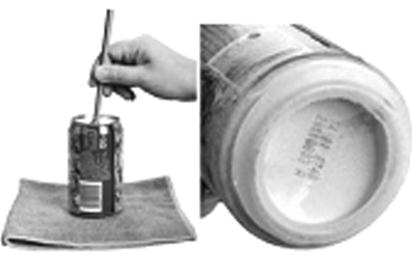 【一题通关】
4.如图所示,小明将冰块放入空易拉罐中并加入适量的盐.用筷子搅拌大约半分钟,测得易拉罐中冰与盐水混合物的温度低于0 ℃,同时观察到易拉罐的下部和底部有白霜生成.
人教八上
(1)霜是空气中的　　　　(选填“水”或“水蒸气”)发生　　　　(填物态变化名称)形成的,此过程中需　　　　热量. 
(2)分析实验现象可知,加入盐可以　　　　(选填“升高”或“降低”)冰的熔点,请举出一个生活中应用该原理的实例:　　　　　　　　. 
(3)冰在熔化过程中,温度　　　  　(选填“升高”“降低”或“不变”),内能　　　　(选填“增大”“减小”或“不变”).
水蒸气
凝华
放出
降低
撒盐融雪
不变
增大
实验1
探究固体熔化时温度的变化规律
考法总结
有关该实验,有如下命题点:
1.【实验器材】待测固体、铁架台、酒精灯、石棉网、水、搅拌器、细线、烧杯、试管、温度计、停表等.(温度计和停表属于测量工具)
2.【实验装置】如图所示.
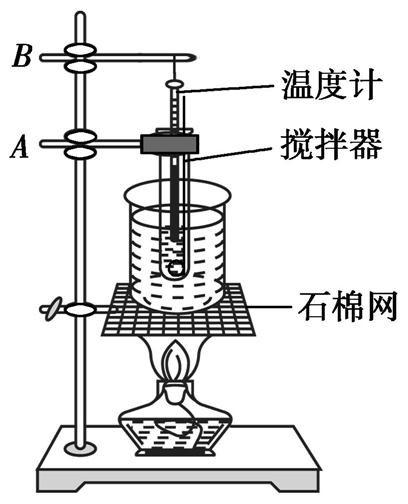 实验1
探究固体熔化时温度的变化规律
3.【设计与进行实验】
(1)安装实验装置时,应由下向上安装,目的是保证用酒精灯的外焰部分加热.
(2)水浴加热的好处是:
①使固体受热均匀;
②减慢固体受热速度,便于观察温度的变化规律.
(3)石棉网的作用:使烧杯底部受热均匀.
(4)搅拌器的作用:使固体受热均匀.
(5)选用小颗粒固体的原因:
①使固体受热均匀;
②便于与温度计的玻璃泡充分接触.
实验1
探究固体熔化时温度的变化规律
(6)烧杯中的水要适量,原因是:
①水太多会延长实验时间;
②水太少不能使固体浸没,会造成固体受热不均匀.
(7)试管插入烧杯中的深度要适当,“适当”的含义:
①试管不能接触烧杯底;
②试管中装有固体的部分要浸没在水中.
(8)温度计的使用:
①温度计的玻璃泡应与待测物体充分接触且不能碰到试管底或试管壁;
②读数时,视线要与温度计中液柱的液面相平.
(9)温度计的读数:物体温度=大格示数+小格数×分度值.
实验1
探究固体熔化时温度的变化规律
4.【交流与反思】
(1)记录温度时的时间间隔不能太久,否则会错过到达熔点的温度或错过熔化过程.
(2)为了缩短实验时间,可采取的方法:
①增大水的初温;
②增大酒精灯的火苗;
③适当减少水的质量.
(3)实验数据的分析:若实验过程中有一段时间内该物质的温度保持不变,则该物质为晶体,此温度为熔点,此时该物质处于固液共存态;若实验过程中该物质的温度不断升高,则该物质为非晶体,没有固定的熔点.
实验1
探究固体熔化时温度的变化规律
(4)在熔化过程中内能的变化特点:不断增加.
(5)在晶体的温度—时间图像中,熔化前后图线的倾斜程度不同的原因是:同一种物质在不同状态下的比热容不同.
5.【实验结论】晶体有固定的熔点,熔化过程中内能增加,温度不变;非晶体在熔化过程中不断吸热,温度不断升高,没有固定的熔点.
实验1
探究固体熔化时温度的变化规律
一题通关
例 同学们在实验室做 “探究固体熔化时温度的变化规律”实验.
【基础设问】
(1)小杨同学所用的实验装置如图甲所示,小杨在实验中应先固定　　　　　(选填“石棉网”或“温度计”)的高度,除图乙中的器材外,还需要的测量器材是　　　　.




               甲             乙                    丙
石棉网
停表
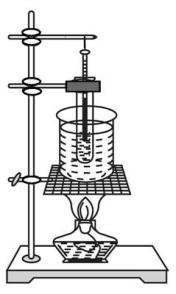 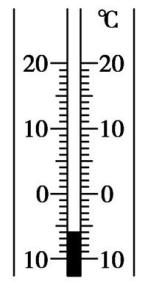 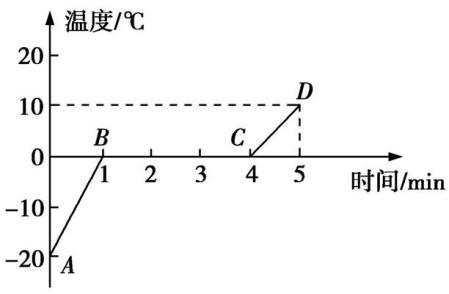 实验1
探究固体熔化时温度的变化规律
(2)小杨应选择颗粒　　　　(选填“较大”或“较小”)的冰进行实验. 
(3)实验中,用水浴法加热固体的目的是                             　. 
(4)在实验过程中,某时刻温度计的示数如图乙所示,此时温度计的读数为　　　　℃. 
(5)小杨根据实验数据画出的冰熔化时温度随时间变化的图像如图丙所示,由图丙知,在BC段,该物质处于　　　　　　态. 
(6)小明同学用图甲装置探究另一物质a熔化时温度的变化规律,记录的实验数据如下表,分析实验数据可知,物质a用时　　　min熔化完毕.
较小
使固体受热均匀
-6
固液共存
4
实验1
探究固体熔化时温度的变化规律
(7)请在图丁所示的方格纸上帮小明画出物质a的温度—时间图像.





             丁
(8)物质a在熔化过程中温度和内能的变化特点是　　　　　　　　　　　　　. 
(9)物质a是　　　　(选填“晶体”或“非晶体”). 
(10)物质a的熔点是　　　　℃.
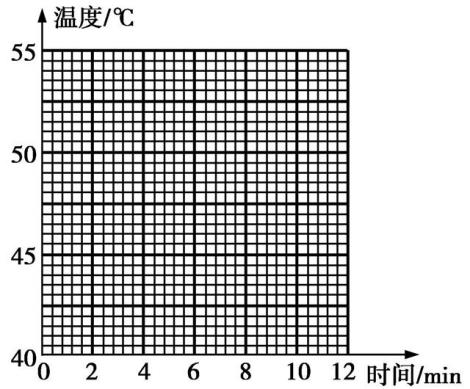 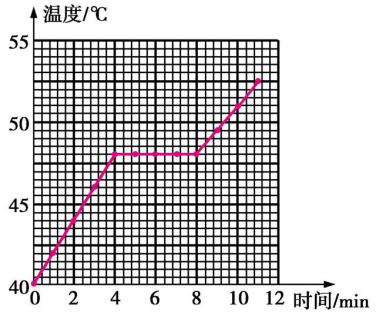 温度不变,内能不断增大
晶体
48
实验1
探究固体熔化时温度的变化规律
【拓展设问】
(11)在实验过程中,相同时间内被加热物质吸收的热量相同.物质a处于固态时的比热容
　　　　(选填“大于”“小于”或“等于”)处于液态时的比热容. 
(12)小杨在总结实验结论时推测:如果一直加热下去,试管中的液体会沸腾.你认为小杨的推测是否正确,　　　　　　;请说明理由:__________________________________.
小于
不正确
试管中的水达到沸点后不能继续吸热
实验1
探究固体熔化时温度的变化规律
(13)小华同学分别利用b、c两种物质做“探究固体熔化时温度的变化规律”实验,由b、c两物质熔化前后的实验数据绘制的温度—时间图像如图戊所示,由图像可知,b、c两种物质的区别是　　　　　　　　　                             　. 




戊
b有熔点,c没有熔点(合理即可)
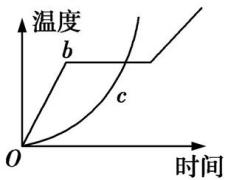 实验2
探究水沸腾时温度变化的特点
考法总结
　　安装器材的顺序、石棉网的作用、温度计的使用及读数、缩短实验时间的方法同实验1.
有关该实验,还有如下命题点:
1.【实验器材】铁架台、酒精灯、石棉网、烧杯、带孔的纸盖、水、温度计、停表等.(温度计和停表属于测量工具)
2.【实验装置】如图所示.
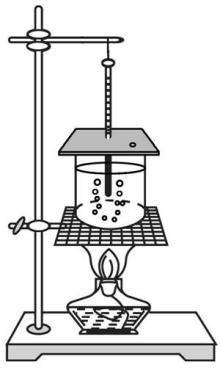 实验2
探究水沸腾时温度变化的特点
3.【设计与进行实验】
(1)给烧杯加盖子的目的:
①减少热量散失,缩短实验时间;
②帮助固定温度计的位置.
(2)沸腾前后烧杯中气泡的特点:
①沸腾前,气泡越上升,体积越小;
②沸腾后,气泡越上升,体积越大.
(3)水沸腾时的现象:有大量的气泡产生,气泡上升,体积变大,到达水面处气泡破裂.
实验2
探究水沸腾时温度变化的特点
(4)水的沸点不等于100 ℃的原因:
①当地的气压不等于1个标准大气压;
②水中有杂质;
③温度计的读数不准确.
(5)在实验时水要适量,原因是:
①水太多会延长实验时间;
②水太少不容易观察沸腾现象.
(6)烧杯口产生“白气”的原因:水蒸气遇冷液化.
(7)本实验中是通过热传递的方式改变水的内能的.
实验2
探究水沸腾时温度变化的特点
4.【交流与反思】
(1)盖子上的小孔的作用是使烧杯内、外的气压相等.(注:水的沸点的高低与气压有关)
(2)实验结束后,撤去酒精灯,水未立即停止沸腾的原因:石棉网或铁架台短时间内的温度高于水的沸点,水还能继续吸热.
5.【实验结论】水在沸腾过程中,不断吸收热量,温度保持不变.
实验2
探究水沸腾时温度变化的特点
一题通关
例 某实验小组的同学们在实验室做“探究水沸腾时温度的变化特点”实验.




                             图1            图2
【基础设问】
(1)实验装置如图1所示,在组装过程中需要先固定的是　　　(选填“A”或“B”)的位置.
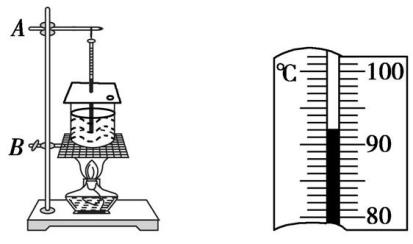 B
实验2
探究水沸腾时温度变化的特点
(2)某同学在实验中记录的实验数据如表所示,其中1 min时温度计的示数如图2所示,此时水的温度是　　　　℃. 



(3)分析表格中的数据可知水的沸点是　　　　℃,此时当地的气压　　　　(选填“大于”“小于”或“等于”)1个标准大气压.
92
98
小于
实验2
探究水沸腾时温度变化的特点
(4)请根据表中的数据在图3中画出水加热至沸腾过程中温度随时间的变化图像.




                图3
(5)由实验数据可知,水沸腾时,继续加热,水的温度　　　　. 
(6)细心的同学们发现水沸腾时,烧杯上方出现了“白气”,“白气”是____________形成的;请推测被水蒸气烫伤比被相同温度的水烫伤严重的原因:_________________
_________________________.
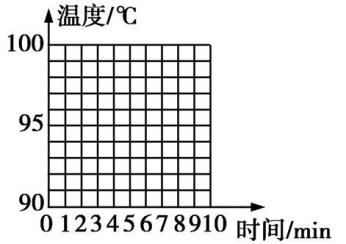 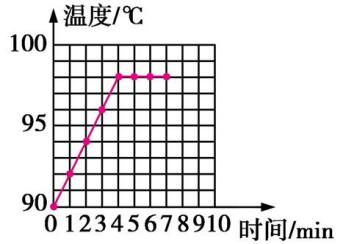 不变
水蒸气液化
水蒸气在液化成
水时放出热量
实验2
探究水沸腾时温度变化的特点
(7)实验中,水沸腾时的现象应与图4中的　　　图一致.




                   图4                          图5
【拓展设问】
(8)如图5所示是小明在实验过程中的操作图,老师发现他在实验过程中存在一些错误,请你指出他的错误之处:①　　　　　　　　　　　　　　　　　;②_____________
_____________________________            .
b
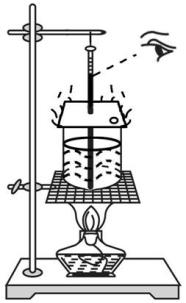 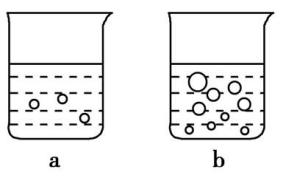 温度计的玻璃泡碰到容器底
读取温度计的
示数时,视线未与温度计液柱的液面相平
实验2
探究水沸腾时温度变化的特点
(9)如图6所示是甲、乙两位同学在实验过程中绘制的水的温度随时间变化的图像,由图像知,乙同学将水加热至沸腾的时间明显较长,原因可能是:____________________
__________________________________________________________________. 




图6
乙同学所用水的质量
比甲同学的大(或乙同学在实验时未给烧杯加盖子)
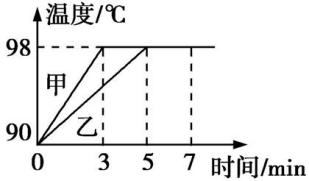 实验2
探究水沸腾时温度变化的特点
(10)若用水浴法给试管中的水加热,则试管中的水　　　　(选填“能”或“不能”)沸腾,原因是　　　　　　　　　　　　　　　　　　.  
(11)在实验结束后,有同学发现撤掉酒精灯后,水不会立刻停止沸腾,原因是________
__________________________________________________.
(12)通过对本实验的学习,同学们终于明白妈妈在炖汤时,在汤沸腾后总是_________　(选填“保持大火”或“调为小火”)的道理.
不能
乙同学所用水的质量
试管内
的水达到沸点后无法继续吸热
调为小火
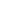